Лекция 1 (Основные элементы программирования на Python)
PhD, кафедра информационные системы
Карюкин В.И.
Что такое Python и почему он популярен
Python - универсальный язык: Python - это высокоуровневый язык программирования, используемый в разработке, анализе данных и машинном обучении.
Широкая сфера применения: Используется в веб-разработке, науке о данных, автоматизации и многом другом благодаря простоте и мощности.
Популярность и сообщество: Python поддерживается активным сообществом и обширными библиотеками для решения различных задач.
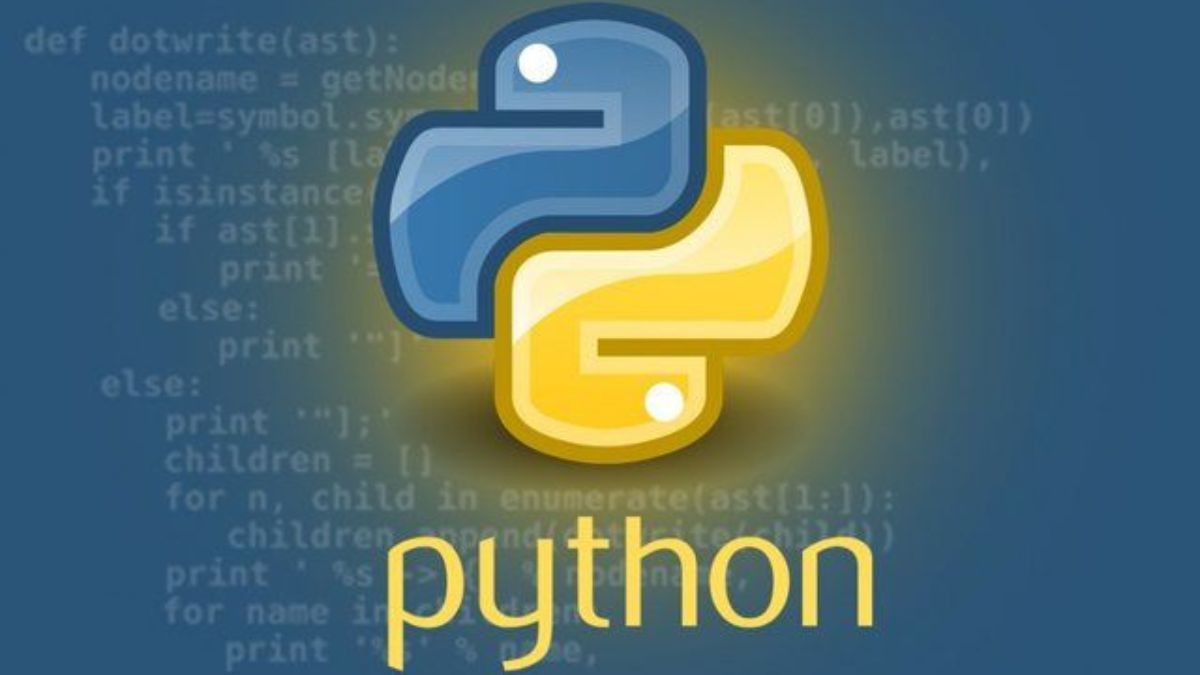 [Speaker Notes: Python — один из самых популярных языков программирования, который применяется в самых разных областях: от веб-разработки до анализа данных и машинного обучения. Созданный в 1991 году Гвидо ван Россумом, Python стал популярным благодаря своей простоте, универсальности и поддержке большого количества библиотек. Многие компании, такие как Google и NASA, используют Python для своих приложений и научных исследований. Сегодня Python активно развивается и поддерживается мировым сообществом разработчиков, что делает его доступным для начинающих и профессионалов.]
Как установить Python на разные операционные системы
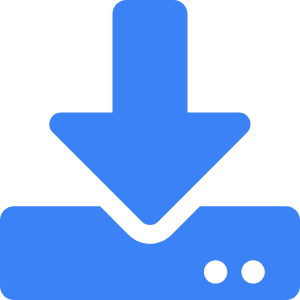 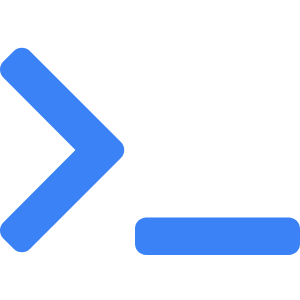 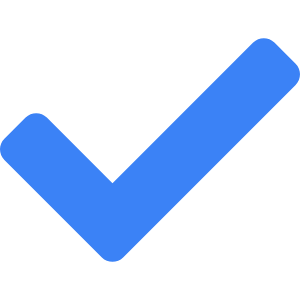 Настройка PATH
Необходимо добавить Python в PATH для удобного запуска из командной строки.
Проверка установки
После установки проверьте версию с помощью команды python --version.
Скачивание Python
Посетите python.org и выберите версию для вашей операционной системы (Windows, macOS, Linux).
[Speaker Notes: Чтобы начать работу с Python, сначала нужно установить его на своём компьютере. Скачайте последнюю версию с официального сайта python.org, где доступны версии для Windows, macOS и Linux. Во время установки важно отметить опцию 'Добавить в PATH', чтобы было удобно работать с Python в командной строке. После установки введите команду python --version в терминале для проверки успешной установки. Для управления библиотеками используйте встроенный менеджер пакетов pip.]
Популярные среды разработки для написания кода на Python
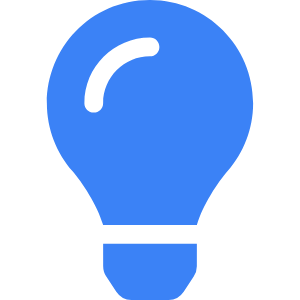 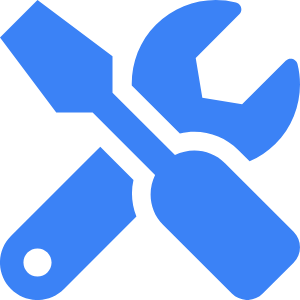 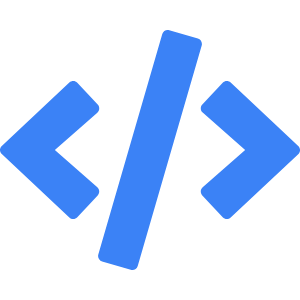 PyCharm
Мощный IDE от JetBrains с поддержкой сложных проектов и обширными функциями для отладки.
VS Code
Легкая и расширяемая среда от Microsoft с поддержкой плагинов для Python.
IDLE
Базовая среда, встроенная в Python; подходит для простых проектов и экспериментов.
[Speaker Notes: После установки Python важно выбрать подходящую среду разработки. IDLE — базовый редактор, встроенный в Python, который подойдёт для новичков и простых задач. PyCharm — мощное IDE, особенно удобное для больших проектов, предлагающее интеллектуальные функции и интеграцию с версиями кода. Visual Studio Code, или VS Code, отличается своей лёгкостью и расширяемостью благодаря большому количеству плагинов, в том числе и для Python. Эти IDE помогут вам более эффективно разрабатывать, тестировать и отлаживать программы на Python.]
Пример кода и запуск программы
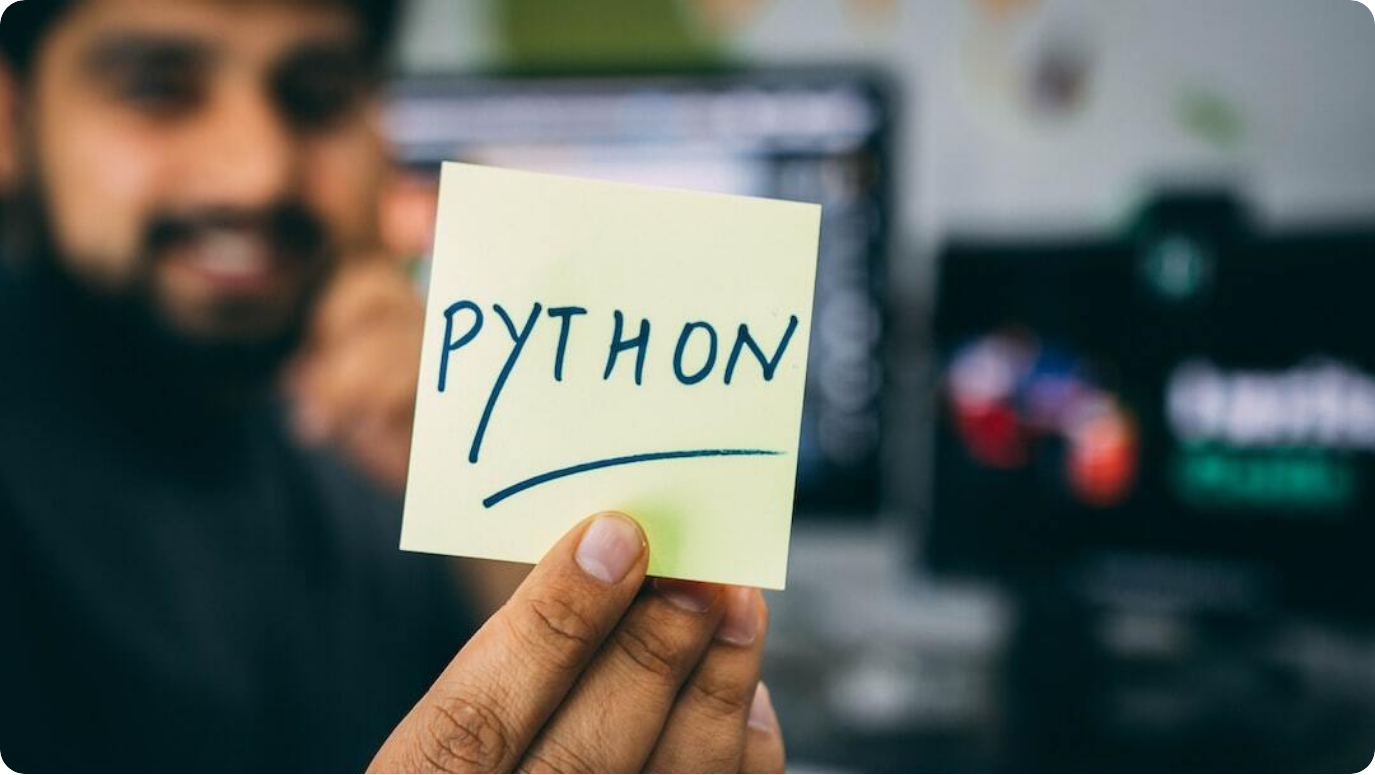 Hello, World!: Первая программа, которая выводит текст 'Hello, World!' на экран.
Запуск через терминал: Сохраните файл как .py и запустите через команду python имя_файла.py.
Интерактивный режим Python: Выполните команды напрямую в интерактивной оболочке Python.
[Speaker Notes: Обычно знакомство с Python начинается с простой программы, выводящей текст 'Hello, World!'. Создайте файл с расширением .py, вставьте команду print('Hello, World!') и сохраните его. Запустить программу можно через терминал, используя команду python имя_файла.py. Для быстрого выполнения отдельных команд доступен интерактивный режим Python, который также полезен для тестирования кода.]
Основные типы данных в Python
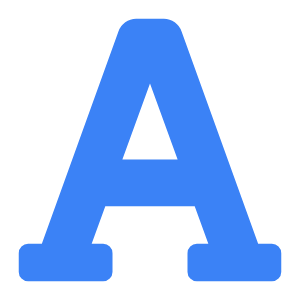 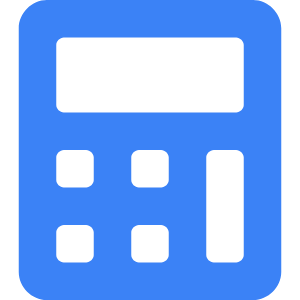 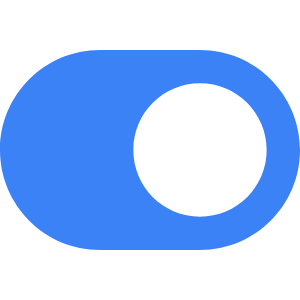 Строки (str)
Текстовые значения, заключённые в кавычки, например, 'Привет'.
Булевы значения (bool)
Логические значения True или False, используемые в условиях.
Целые числа и числа с плавающей точкой (int, float)
Целые числа (int) и числа с дробной частью (float), например, 10 и 3.14.
[Speaker Notes: Python предлагает несколько типов данных, которые широко используются при программировании. Строки, обозначающие текстовые данные, заключаются в кавычки и могут включать в себя символы и слова. Целые числа (int) представляют собой целые значения, а числа с плавающей точкой (float) могут содержать дробные значения. Булевы значения (bool) — это логический тип данных, который позволяет представлять истинность или ложность, что особенно полезно при создании условий.]
Арифметические, логические и операторы сравнения
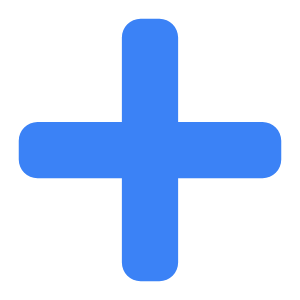 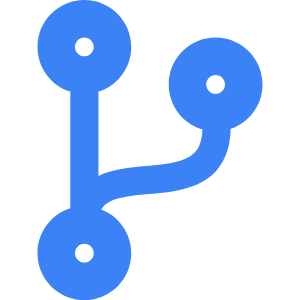 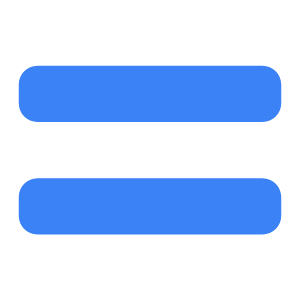 Логические операторы
and, or, not — используются для создания логических выражений.
Операторы сравнения
==, !=, >, < — сравнивают значения и возвращают булев результат.
Арифметические операторы
Сложение (+), вычитание (-), умножение (*), деление (/), целочисленное деление (//) и остаток (%)
[Speaker Notes: Операторы в Python позволяют манипулировать и сравнивать значения. Арифметические операторы, такие как сложение и умножение, используются для выполнения математических операций. Логические операторы позволяют объединять условия, создавая сложные логические выражения. Операторы сравнения, например '==', помогают проверять равенство или другие условия, что полезно при управлении потоком программы.]
Работа со строками и методы форматирования
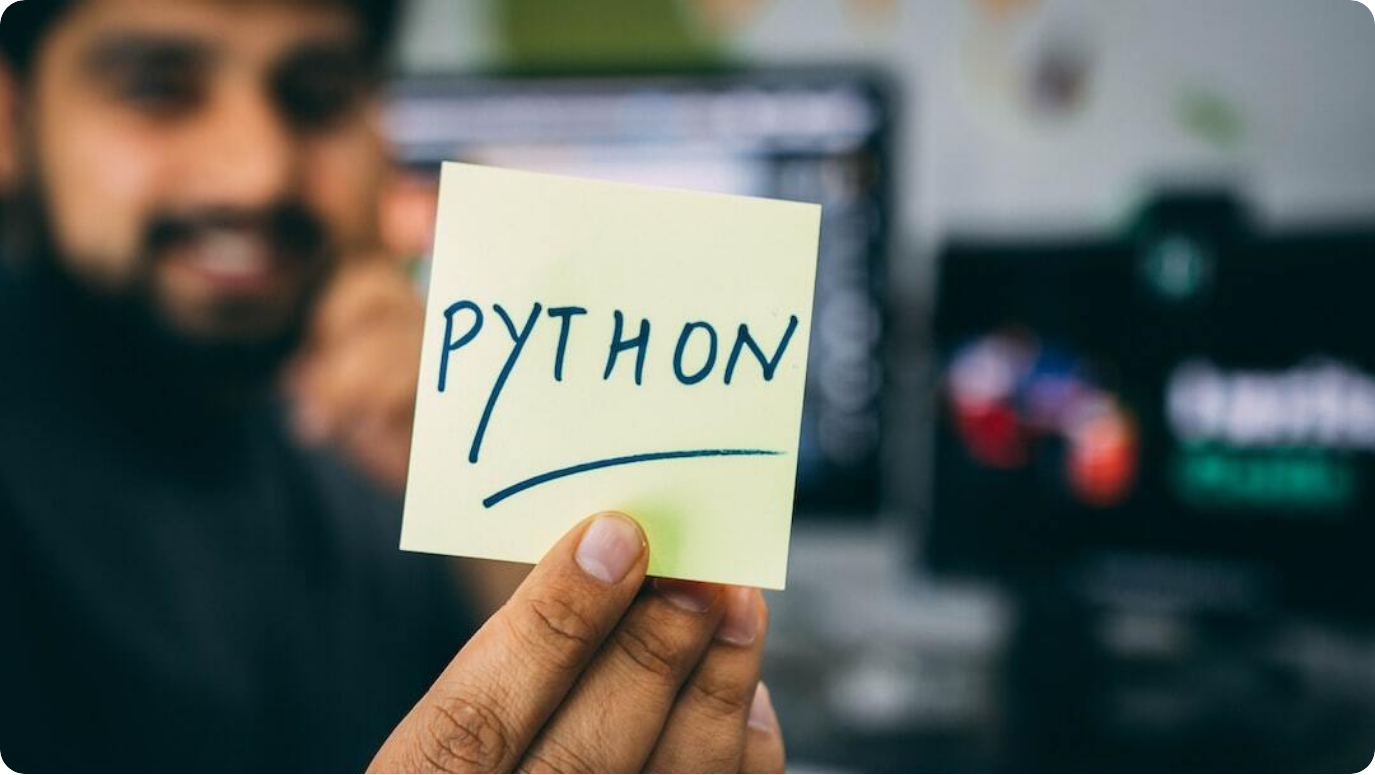 Создание строк: Строки создаются с помощью одинарных или двойных кавычек.
Методы работы со строками: Методы: len(), upper(), lower(), split() и т.д. для преобразования и анализа.
Форматирование строк: f-строки и метод format() позволяют форматировать строки.
[Speaker Notes: Строки в Python — это текстовые данные, которые заключаются в кавычки. Множество встроенных методов, таких как len() для подсчёта символов или split() для разбиения строки на части, позволяют удобно работать со строками. Форматирование строк с помощью f-строк или метода format() упрощает создание шаблонных сообщений, где необходимо подставить переменные значения.]
Базовые структуры данных для хранения коллекций
Списки: Изменяемые коллекции с упорядоченными элементами, например, [1, 2, 3].
Кортежи: Неизменяемые упорядоченные коллекции, например, (1, 2, 3).
Множества: Неупорядоченные коллекции уникальных элементов, например, {1, 2, 3}.
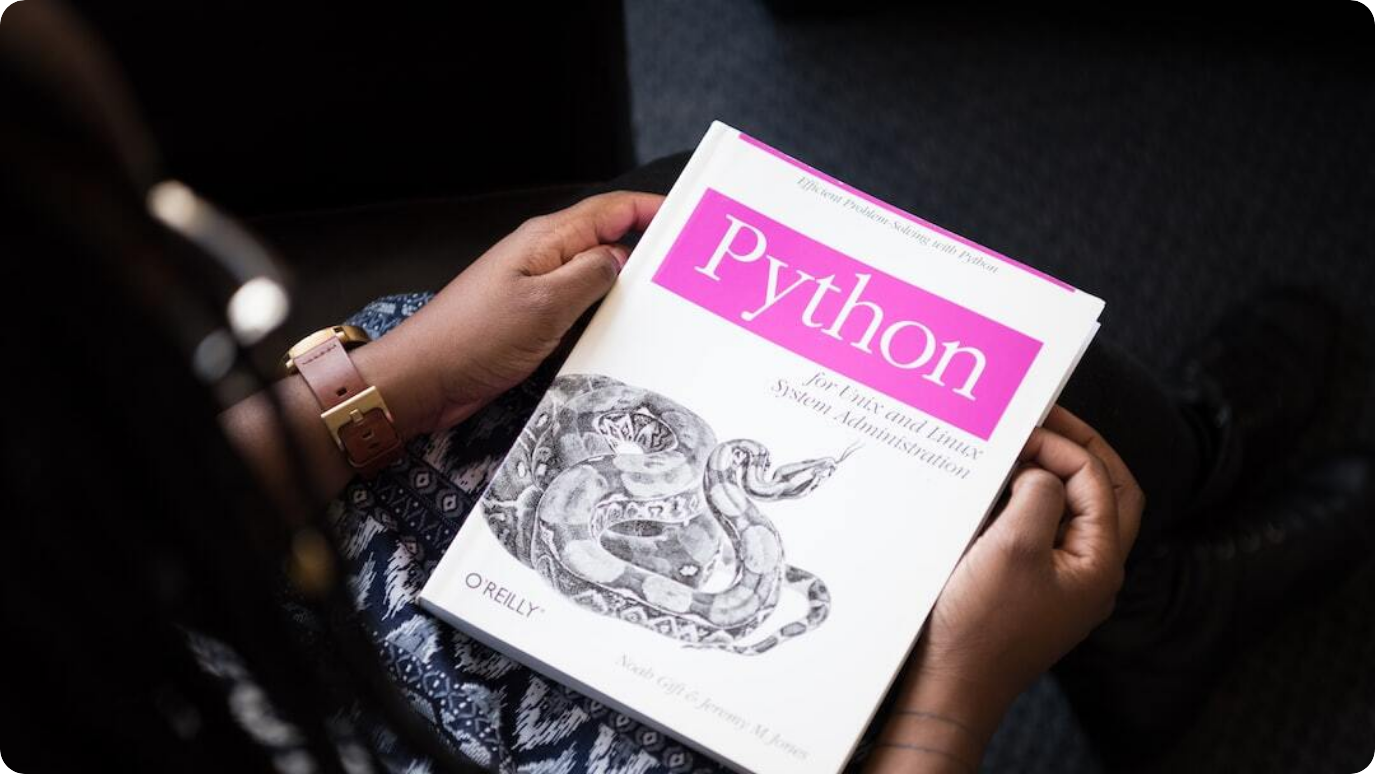 [Speaker Notes: Python предоставляет несколько структур данных для хранения и работы с коллекциями: списки, кортежи и множества. Списки представляют собой упорядоченные и изменяемые коллекции, что делает их полезными для обработки данных, которые могут изменяться. Кортежи, напротив, неизменяемы и часто используются для данных, которые не должны изменяться. Множества — это коллекции уникальных элементов без определённого порядка, идеально подходят для проверки принадлежности и удаления дубликатов.]
Ассоциативные массивы для работы с парами ключ-значение
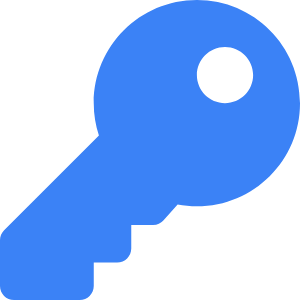 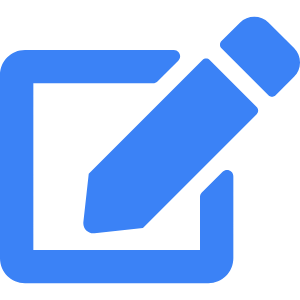 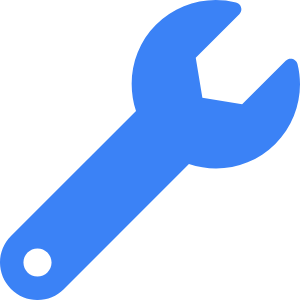 Создание словаря
Словари создаются с помощью {}, где элементы имеют форму ключ: значение.
Основные операции
Добавление, удаление и изменение элементов по ключу.
Методы словарей
Методы: keys(), values(), items() и get() для работы со словарями.
[Speaker Notes: Словари в Python представляют собой ассоциативные массивы или отображения, где каждому уникальному ключу присваивается определённое значение. Их удобно использовать для хранения данных, которые можно быстро находить по ключам, например, для хранения конфигураций или параметров. Python предоставляет множество методов для работы со словарями, таких как keys() для получения всех ключей и get() для безопасного доступа к значениям.]
Логические выражения и управление потоком программы
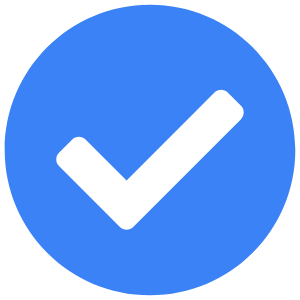 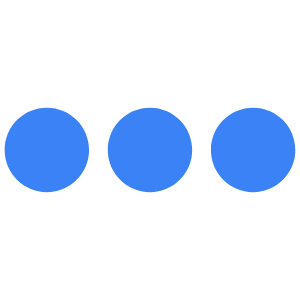 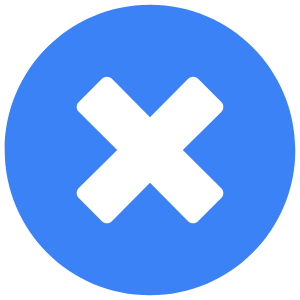 Условный оператор if
Проверяет условие, и если оно истинно, выполняет блок кода.
Конструкция elif
Позволяет добавить дополнительные условия после if.
Блок else
Выполняется, если все предыдущие условия ложны.
[Speaker Notes: Условные операторы — это основа управления потоком в Python. Используя if, вы можете проверять выполнение определённых условий. Например, if x > 0: print('Положительное'). Дополнительные условия можно добавлять с помощью elif, а блок else выполняется, если все предыдущие условия оказались ложными. Эти конструкции помогают принимать решения на основе данных и делать программы более интерактивными.]
Повторение операций с использованием циклов
Цикл for: Используется для итерации по последовательностям, например, спискам или строкам.
Цикл while: Выполняется, пока условие истинно.
Операторы break и continue: Позволяют управлять выполнением циклов.
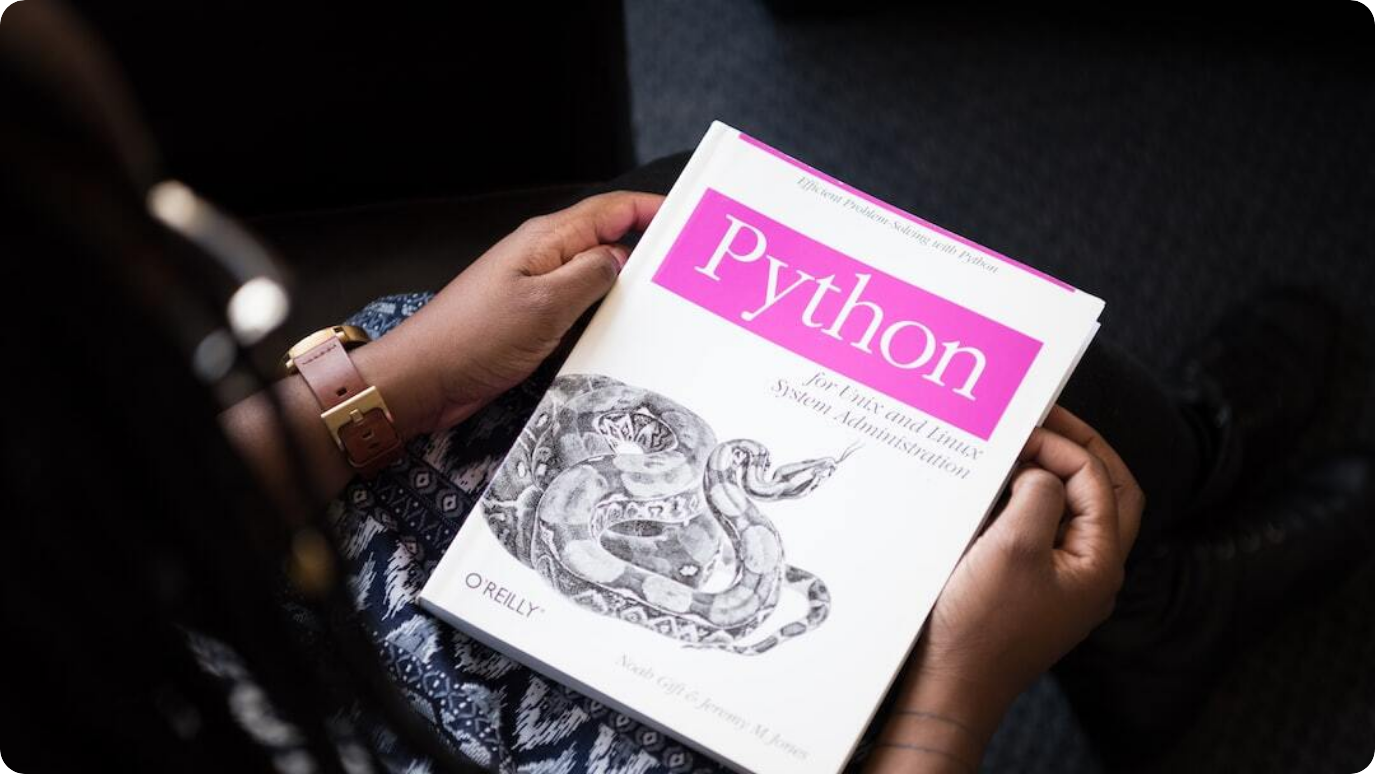 [Speaker Notes: Циклы позволяют выполнять действия несколько раз подряд. Цикл for подходит для работы с последовательностями, например, перебора элементов списка. Цикл while выполняется, пока заданное условие истинно, что полезно для задач, где количество повторений заранее неизвестно. Операторы break и continue помогают управлять выполнением циклов, прерывая их или пропуская определённые итерации.]
Определение и использование функций в Python
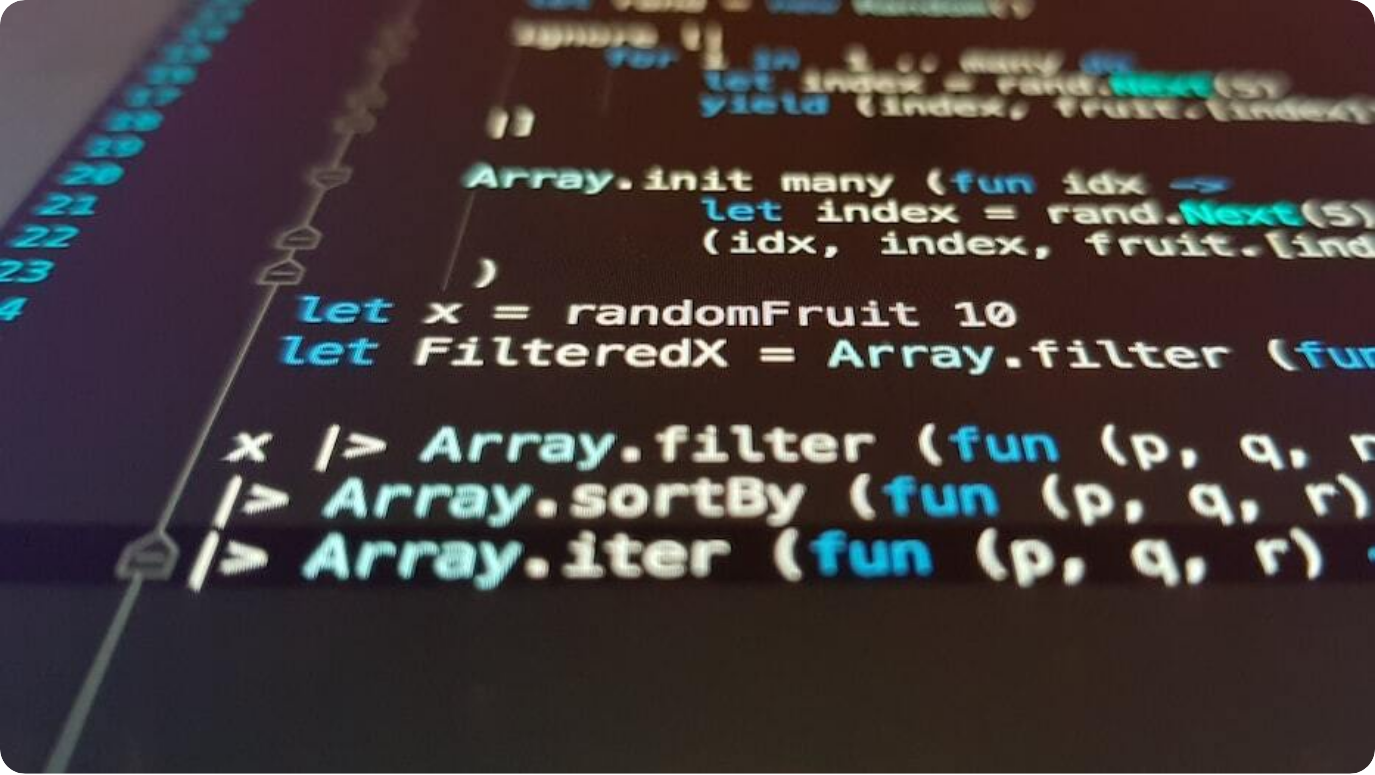 Определение функции: Функции создаются с помощью ключевого слова def и могут принимать аргументы.
Возвращение значений: Функции могут возвращать значения с помощью return.
Анонимные функции: Лямбда-функции позволяют создавать однострочные функции.
[Speaker Notes: Функции — это основной инструмент для создания многократно используемого кода. В Python функции создаются с помощью ключевого слова def, после которого указывается название и аргументы. Функция может выполнять действия и возвращать значение с помощью оператора return. Лямбда-функции (анонимные функции) полезны для создания простых функций в одной строке, что удобно для кратких операций.]
Подключение и использование библиотек Python
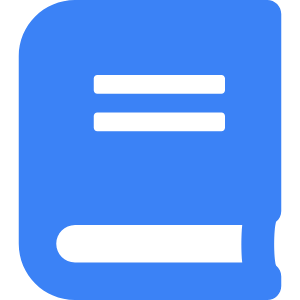 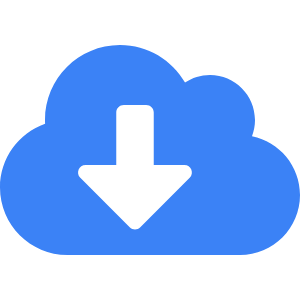 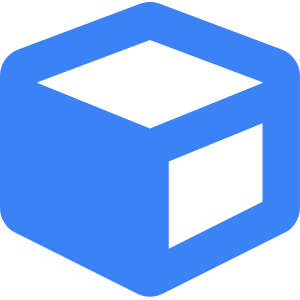 Создание собственных модулей
Можно создавать свои модули для повторного использования кода.
Импорт стандартных модулей
Python содержит обширную стандартную библиотеку для различных задач.
Установка внешних библиотек
Использование pip для установки внешних библиотек, таких как NumPy и Pandas.
[Speaker Notes: Python поставляется с обширной стандартной библиотекой, которая включает модули для работы с файлами, интернет-протоколами, системными функциями и многим другим. Вы также можете использовать pip для установки внешних библиотек, например, NumPy для численных вычислений или Pandas для анализа данных. Создание собственных модулей позволяет структурировать код и повторно использовать функции в разных проектах.]
Try, except и работа с исключениями
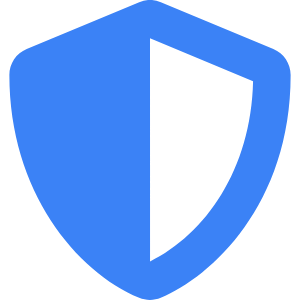 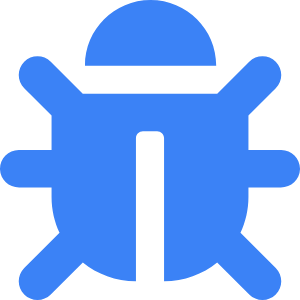 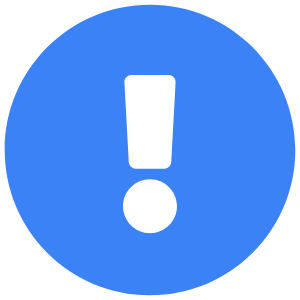 Блок try-except
Позволяет перехватывать и обрабатывать ошибки в программе.
Типы исключений
Часто используемые исключения: ValueError, TypeError, IndexError.
Создание собственных исключений
Можно определить свои типы исключений для специфических случаев.
[Speaker Notes: Обработка ошибок в Python осуществляется с помощью блоков try-except, что позволяет предотвратить аварийное завершение программы. Например, можно перехватить ошибку ValueError, которая возникает при неверном типе данных. Блок finally помогает выполнить действия, которые должны произойти независимо от наличия ошибок, например, закрытие файлов. В Python также можно создавать собственные исключения для уникальных ситуаций, которые требуют специфической обработки.]
Основы объектно-ориентированного программирования в Python
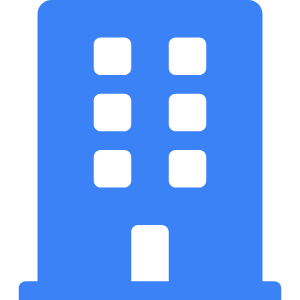 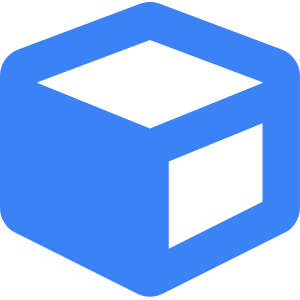 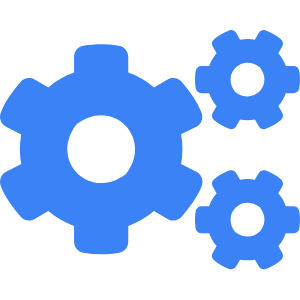 Создание классов
Классы создаются с помощью ключевого слова class, включают атрибуты и методы.
Создание объектов
Объекты — это экземпляры классов, которые могут содержать свои данные.
Методы классов
Методы определяются внутри классов и представляют функции, применимые к объектам.
[Speaker Notes: Объектно-ориентированное программирование (ООП) является мощной парадигмой в Python. Классы определяют структуру данных и методы, а объекты являются экземплярами этих классов. Например, класс 'Автомобиль' может иметь атрибуты (цвет, модель) и методы (завести, остановить). Создание объектов из классов помогает логически структурировать код и упрощает повторное использование функций.]
Расширение классов и создание гибких интерфейсов
Наследование классов: Позволяет создавать классы на основе существующих, переопределяя и добавляя методы.
Полиморфизм: Позволяет использовать одинаковые методы для объектов разных классов.
Переопределение методов: Методы базовых классов могут быть изменены для специализированных классов.
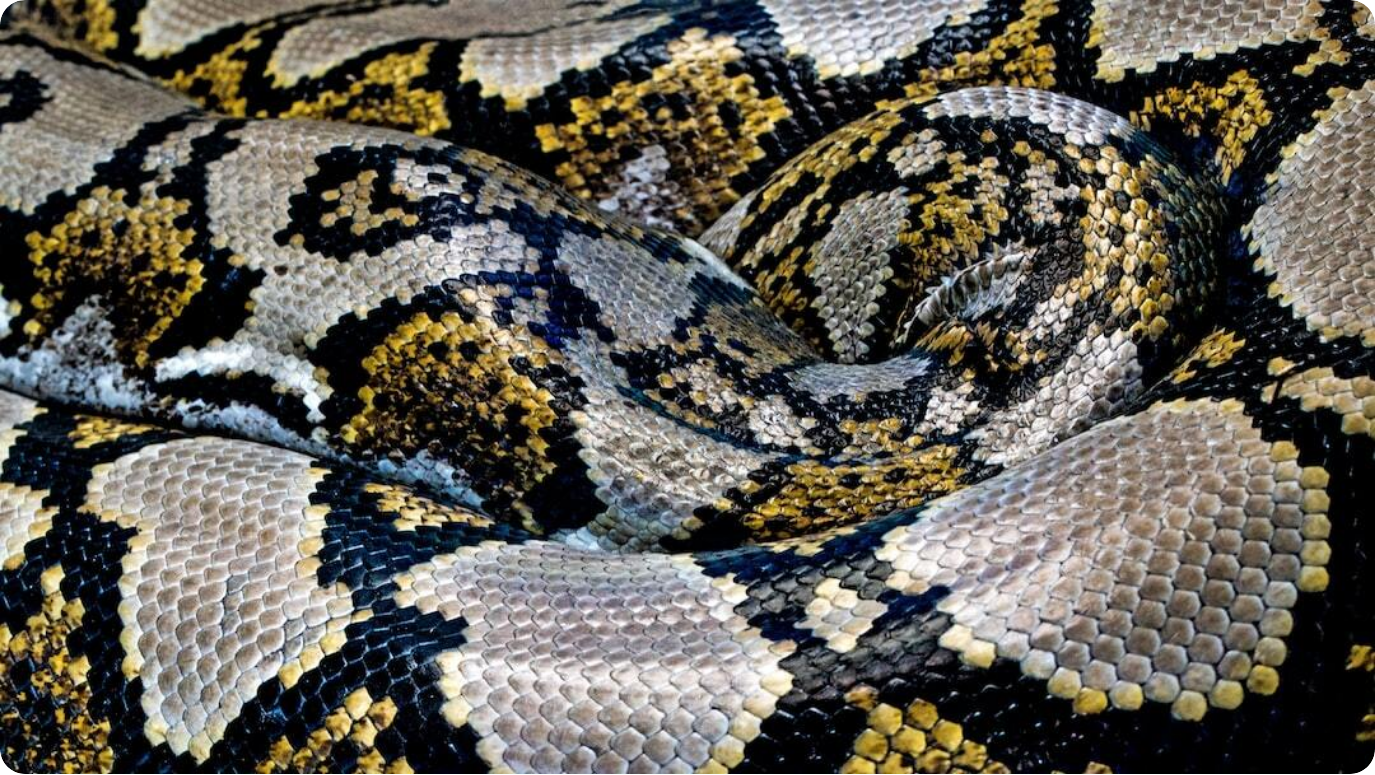 [Speaker Notes: Наследование и полиморфизм — ключевые концепции ООП, которые помогают создавать гибкие и многократно используемые классы. Наследование позволяет одному классу унаследовать атрибуты и методы другого, что сокращает дублирование кода. Полиморфизм позволяет работать с разными объектами через одинаковые методы, например, метод 'рисовать' может быть определён как для классов 'Круг', так и 'Квадрат'. Эти принципы делают код более гибким и поддерживаемым.]
Чтение, запись и управление файлами
Открытие файлов: Функция open() используется для чтения и записи файлов.
Чтение и запись: Методы read(), write() и readlines() позволяют манипулировать содержимым.
Закрытие файлов: Используйте close() или with, чтобы избежать утечек памяти.
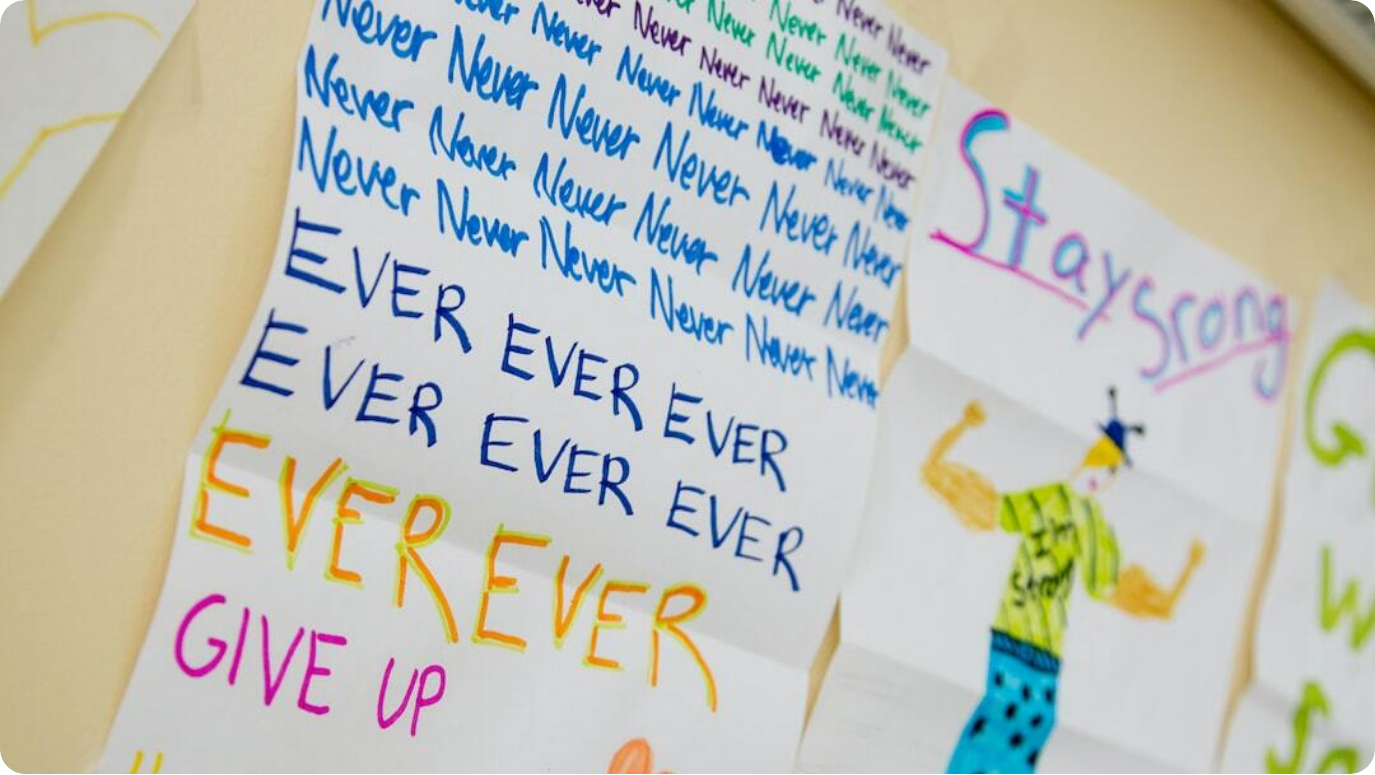 [Speaker Notes: Работа с файлами — важный аспект программирования на Python. С помощью функции open() можно открывать файлы в различных режимах (чтения, записи и др.). Методы read() и write() позволяют читать и записывать данные, а readlines() возвращает содержимое в виде списка строк. Закрывать файлы важно для экономии ресурсов, для чего также можно использовать конструкцию with, которая автоматически закроет файл после завершения работы с ним.]
Pandas и NumPy для работы с данными
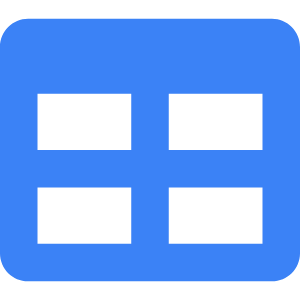 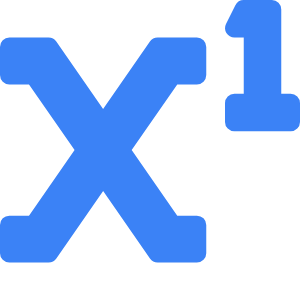 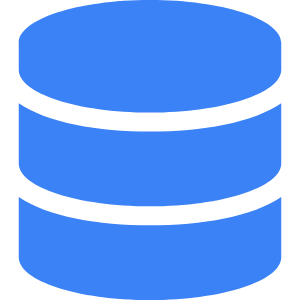 Pandas
Библиотека для работы с табличными данными, включающая DataFrames и Series.
NumPy
Инструмент для численных вычислений и работы с массивами.
Систематизация данных
Позволяет обрабатывать и анализировать большие объёмы данных.
[Speaker Notes: Для анализа данных в Python используются мощные библиотеки, такие как Pandas и NumPy. Pandas обеспечивает работу с табличными данными, где данные можно организовать в структуры, называемые DataFrames и Series. NumPy, в свою очередь, предоставляет высокоэффективные массивы и методы для численных вычислений. Вместе эти инструменты позволяют обрабатывать большие объёмы данных, выполнять статистический анализ и визуализировать результаты.]
Библиотеки Matplotlib и Seaborn
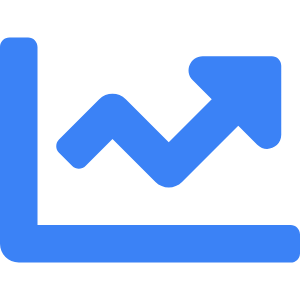 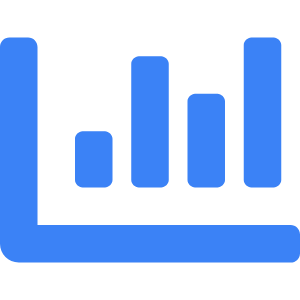 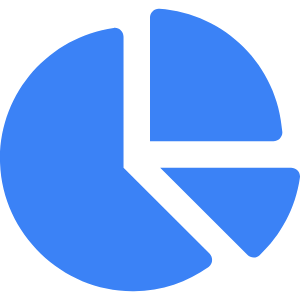 Matplotlib
Библиотека для создания простых графиков и визуализаций.
Seaborn
Инструмент для статистической визуализации на основе Matplotlib.
Создание графиков
Позволяет наглядно представлять данные для анализа.
[Speaker Notes: Для визуализации данных в Python применяются библиотеки Matplotlib и Seaborn. Matplotlib предлагает инструменты для построения базовых графиков, таких как гистограммы и линейные графики. Seaborn основан на Matplotlib и предоставляет функции для более сложной статистической визуализации, включая тепловые карты и регрессионные графики. Использование этих библиотек помогает наглядно представлять данные, делая их более удобными для анализа и принятия решений.]
API и библиотека requests
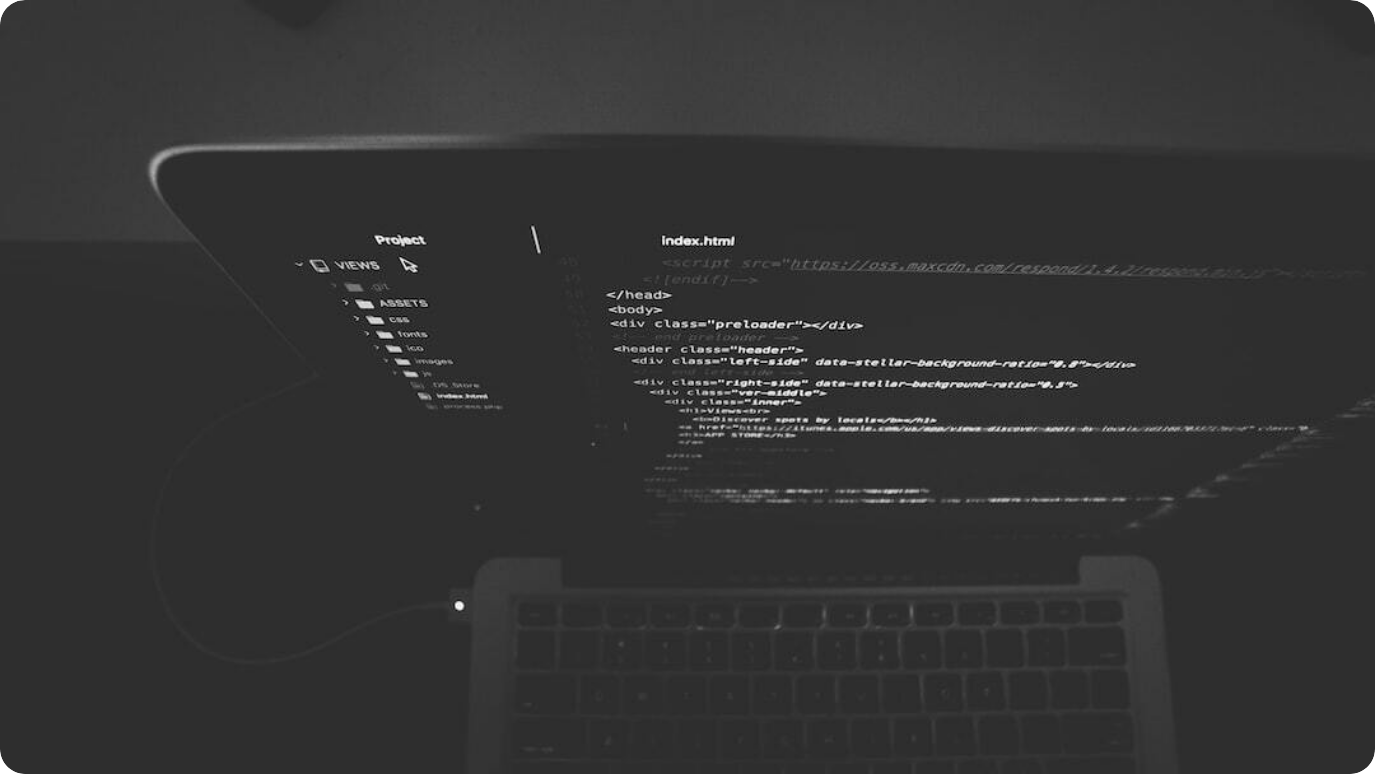 API запросы: API позволяет получать данные из внешних источников, например, веб-сервисов.
Библиотека requests: Предоставляет удобные методы для отправки HTTP-запросов.
Форматы данных: Ответы обычно приходят в формате JSON или XML, удобном для парсинга.
[Speaker Notes: Python позволяет работать с веб-сервисами и API с помощью библиотеки requests, которая значительно упрощает отправку и обработку HTTP-запросов. API позволяет получать данные из внешних источников, например, новостей, погоды или социальных сетей. Ответы, как правило, приходят в формате JSON, который Python может легко разобрать и использовать для анализа или визуализации. Работа с веб-API расширяет возможности Python и позволяет интегрировать программы с онлайн-сервисами.]
Итоги и дальнейшие шаги в изучении Python
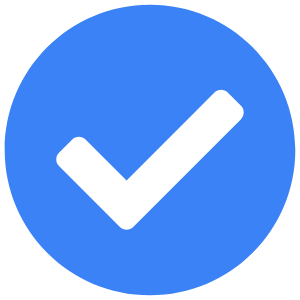 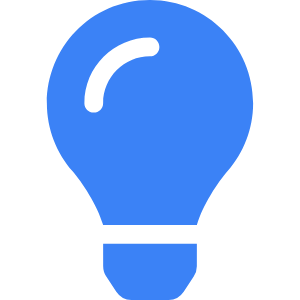 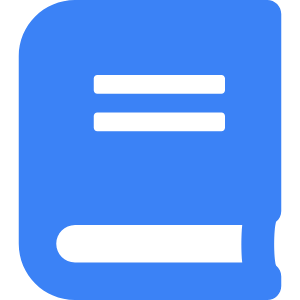 Обзор ключевых тем
От синтаксиса и структур данных до работы с API и библиотеками.
Рекомендации для практики
Советы по проектам для закрепления материала и улучшения навыков.
Дальнейшее изучение
Работа с фреймворками (Django, Flask), изучение научных библиотек (SciPy, TensorFlow).
[Speaker Notes: На этом завершилось введение в Python — универсальный язык программирования, который используется как для простых, так и для сложных проектов. Мы рассмотрели ключевые темы, такие как синтаксис, структуры данных, ООП, обработка файлов и взаимодействие с API. Чтобы лучше освоить Python, начните с небольших проектов и постепенно переходите к более сложным задачам. Следующим шагом могут стать изучение веб-фреймворков, например, Django и Flask, или научных библиотек, таких как SciPy и TensorFlow.]
СПАСИБО за ВНИМАНИЕ!!!